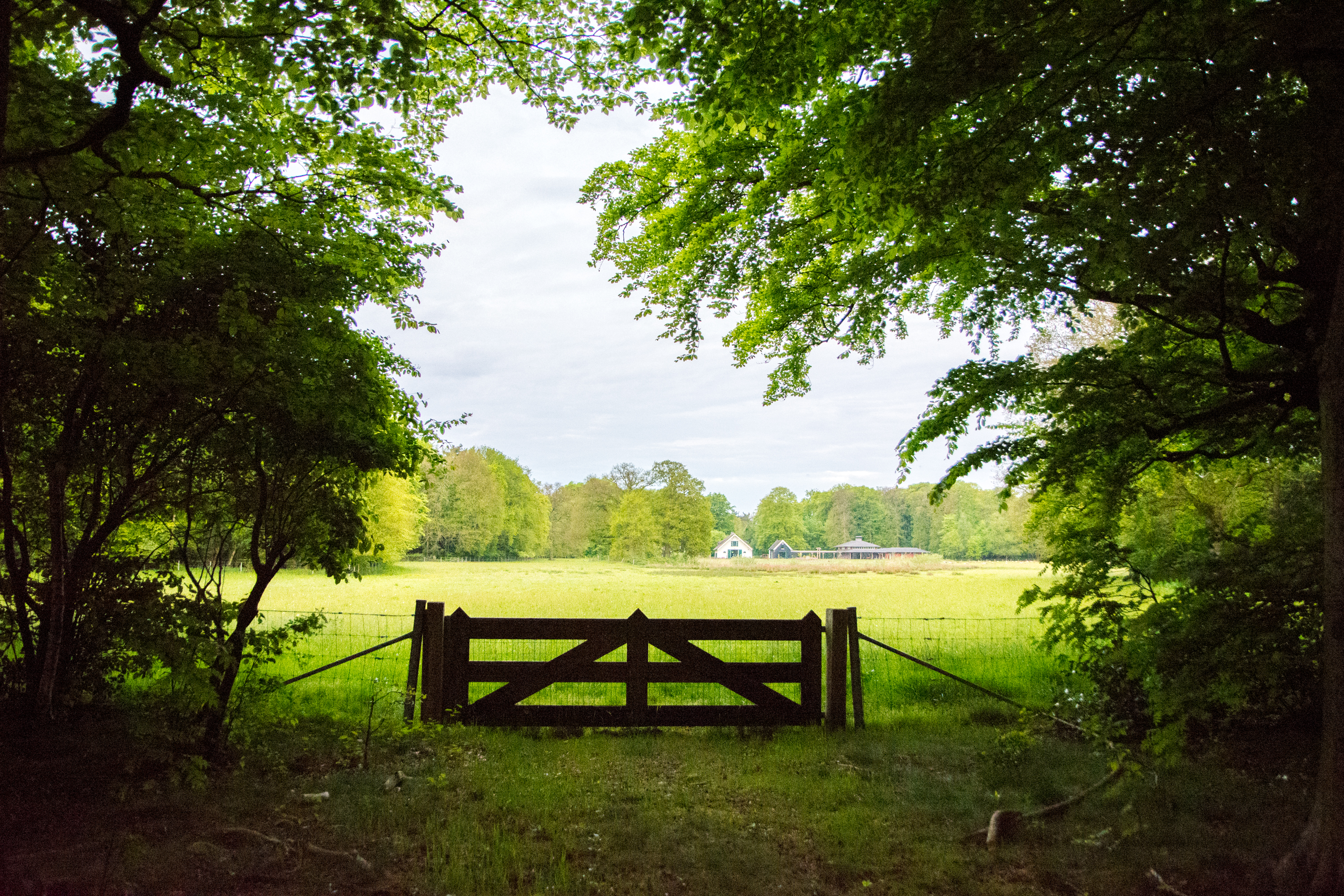 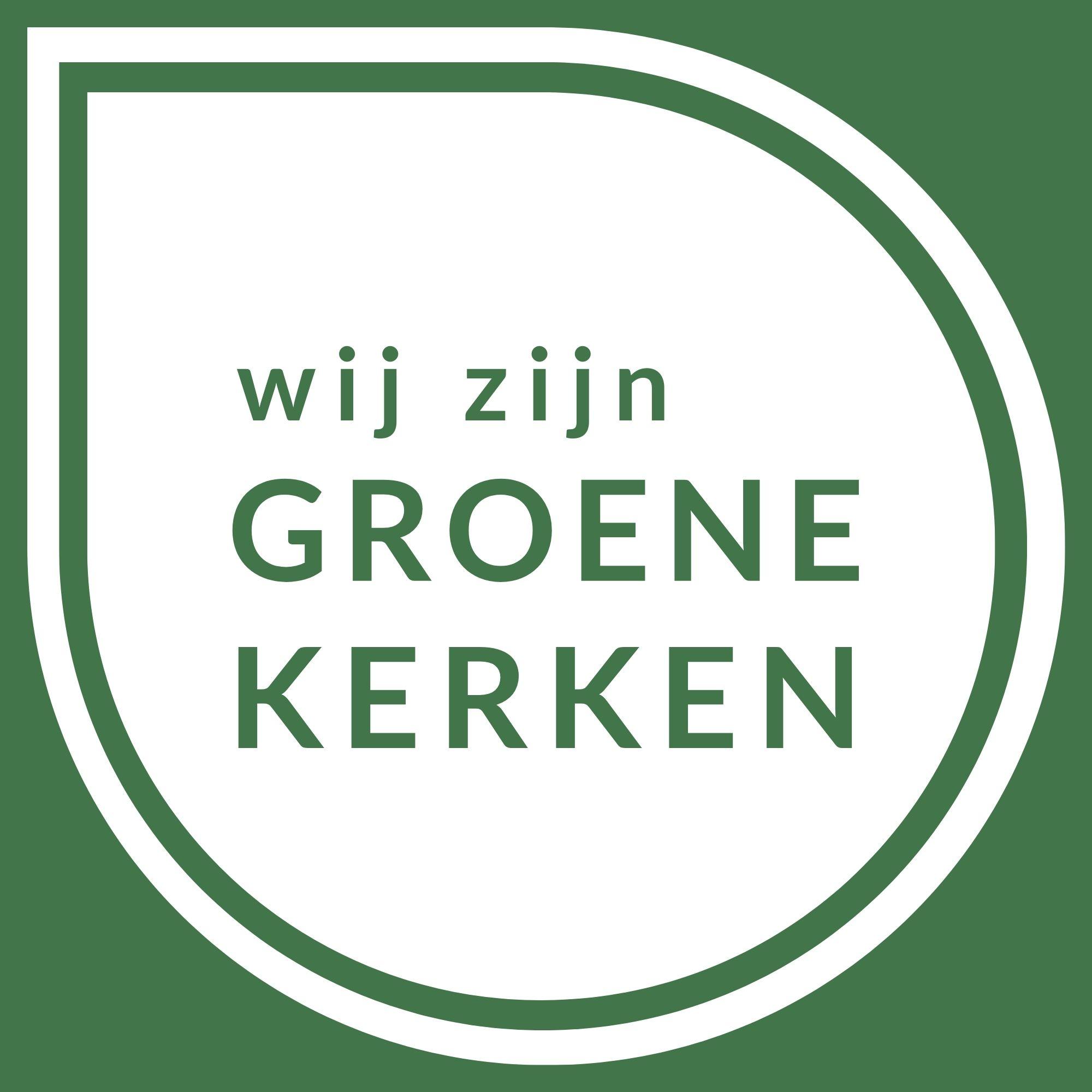 Napraten over webinars GroeneKerken
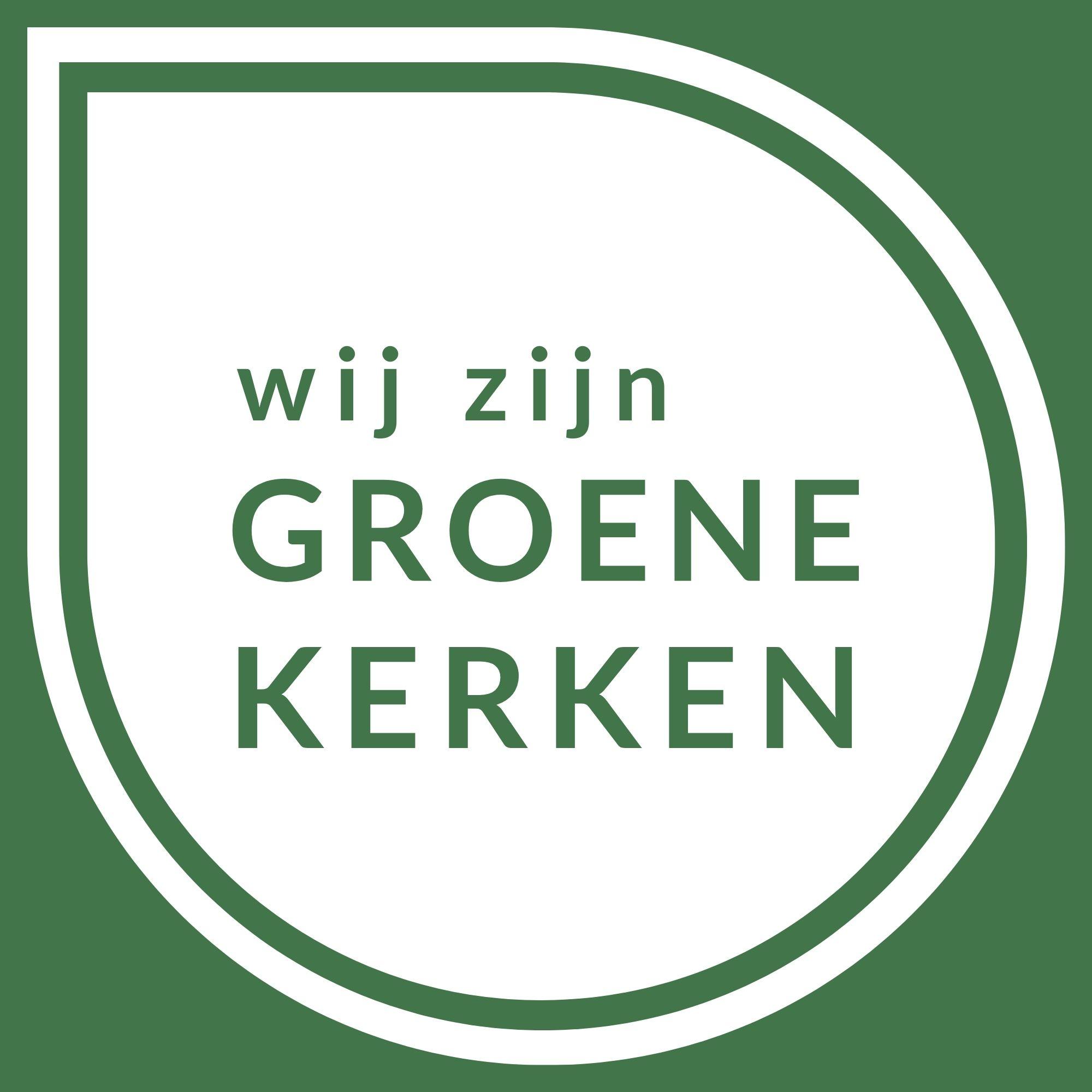 Webinars als basis voor gesprek
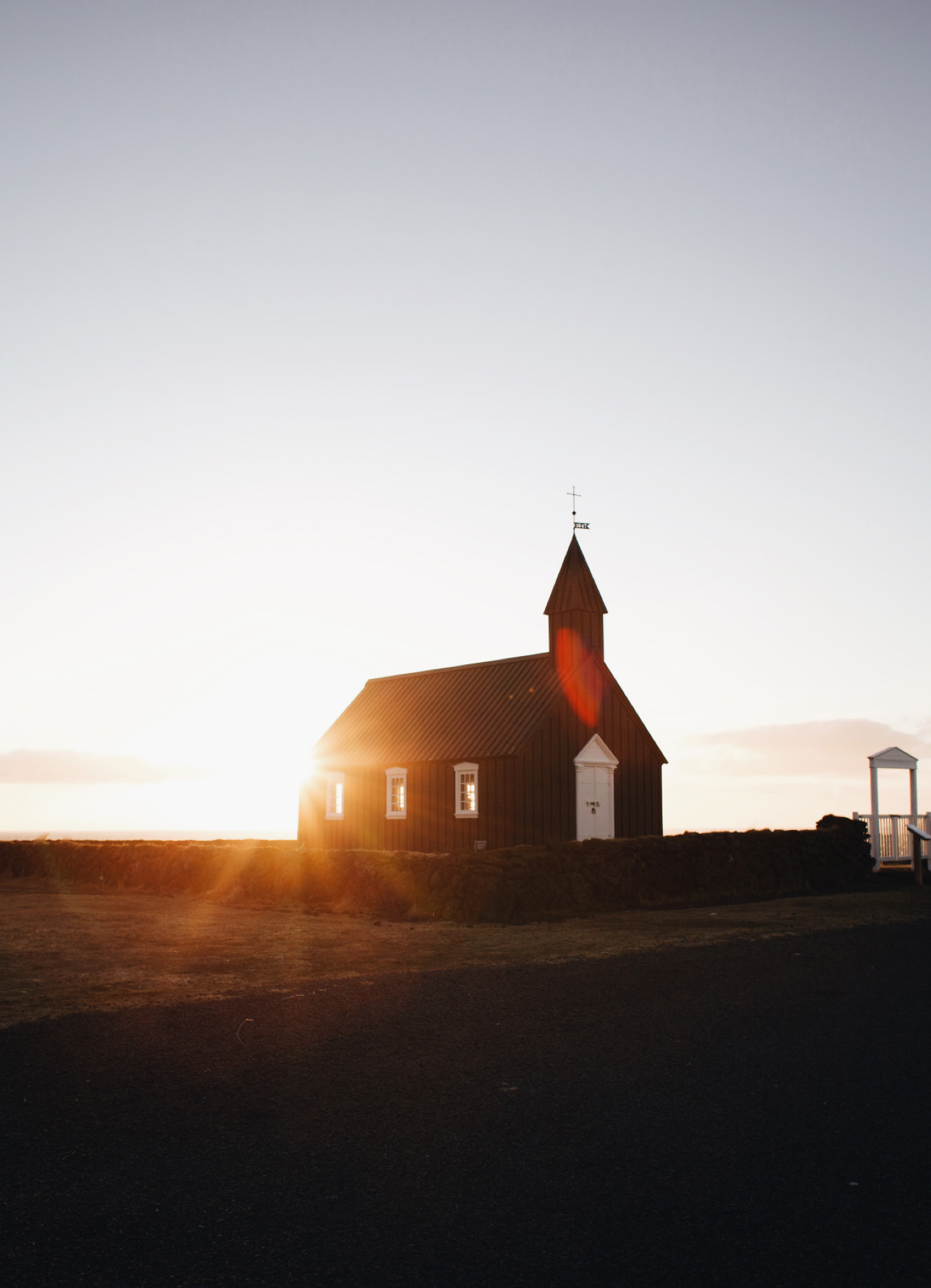 De webinars zijn goed te gebruiken voor een bijeenkomst met jouw kerkleden of met de leden van de werkgroep. 

Dit kan zowel in een fysieke bijeenkomst als online.
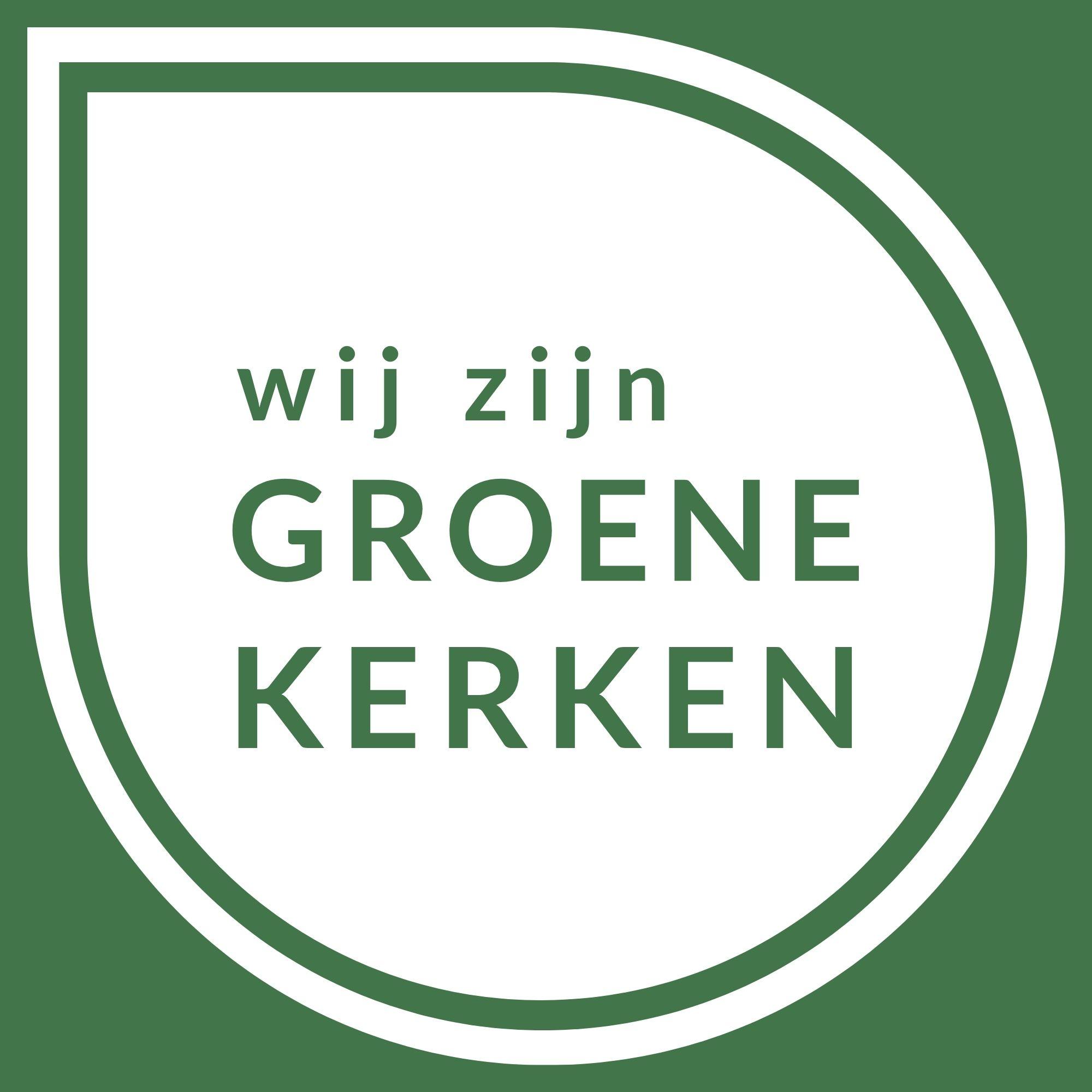 Invulling van het programma
Heet iedereen welkom en vertel hoe het programma eruit ziet.
Laat het filmpje van de webinar zien
Ga vervolgens met elkaar in gesprek over de vragen, bij voorkeur in kleine groepjes of online breakoutrooms. 
Kom nog even terug en laat ieder groepje kort iets delen over het gesprek.
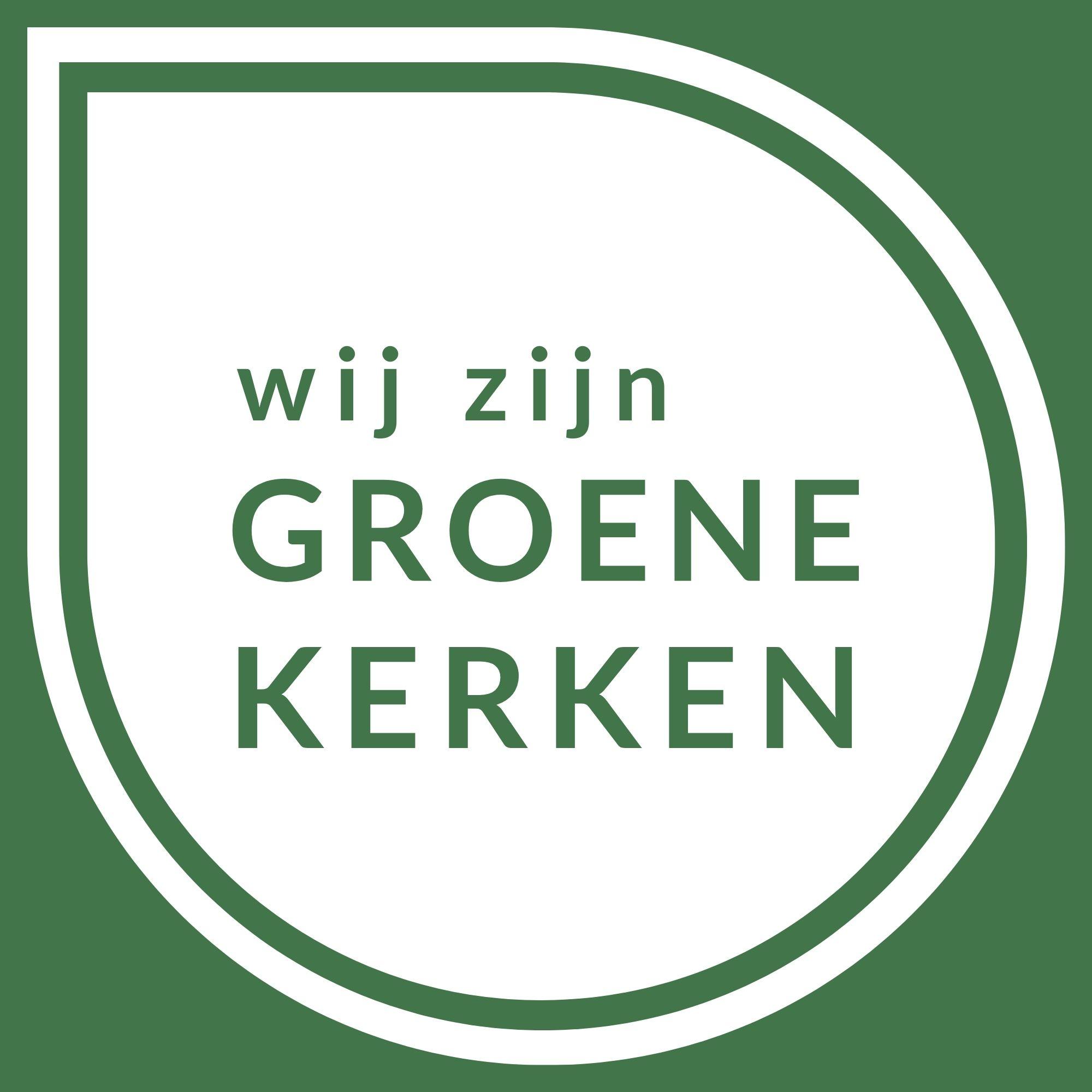 Er is helaas alleen een audio-opname beschikbaar
Thema: God als tuinierDoor Robert Doornenbal
God als tuinier: welke eigenschappen van de tuinier zoals Robert die omschreef, zijn bij jou blijven hangen? Deel je gedachten met elkaar.  
Je zou kunnen zeggen dat Adam wordt aangesteld als een ‘onder-tuinier’. Op welke manier zou je deze opdracht concreet handen en voeten kunnen geven 
in jouw leven?
in jouw geloofsgemeenschap?
Kies één antwoord uit de vorige vraag uit en deel die (in de chat) bij terugkeer in de plenaire bijeenkomst.
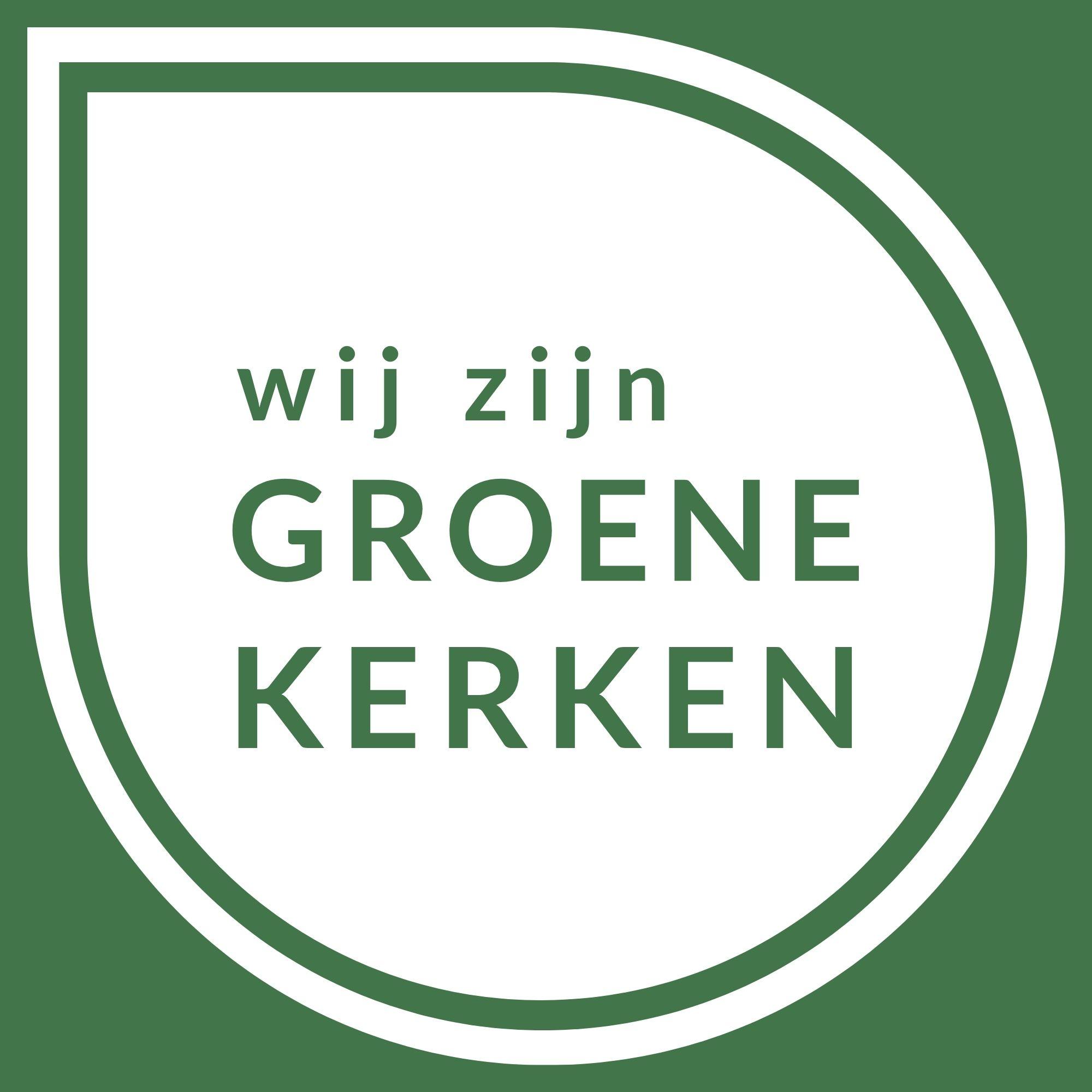 “De hoop is een deugd, een innerlijke houding die het fundamentele vertrouwen uitdrukt waarmee een mens of een gemeenschap de toekomst benadert. Hoop kun je oefenen. Hoop put niet uit een eigen bron. Het is gebaseerd op een visioen van gerechtigheid, vrede en heelheid van de schepping.
Ons grote gevaar is onverschilligheid en wanhoop. Dat moeten we zien te overstijgen met behulp van barmhartigheid en hoop. “Heer God, help ons om te oefenen in hoop en barmhartigheid”

Msgr de Korte
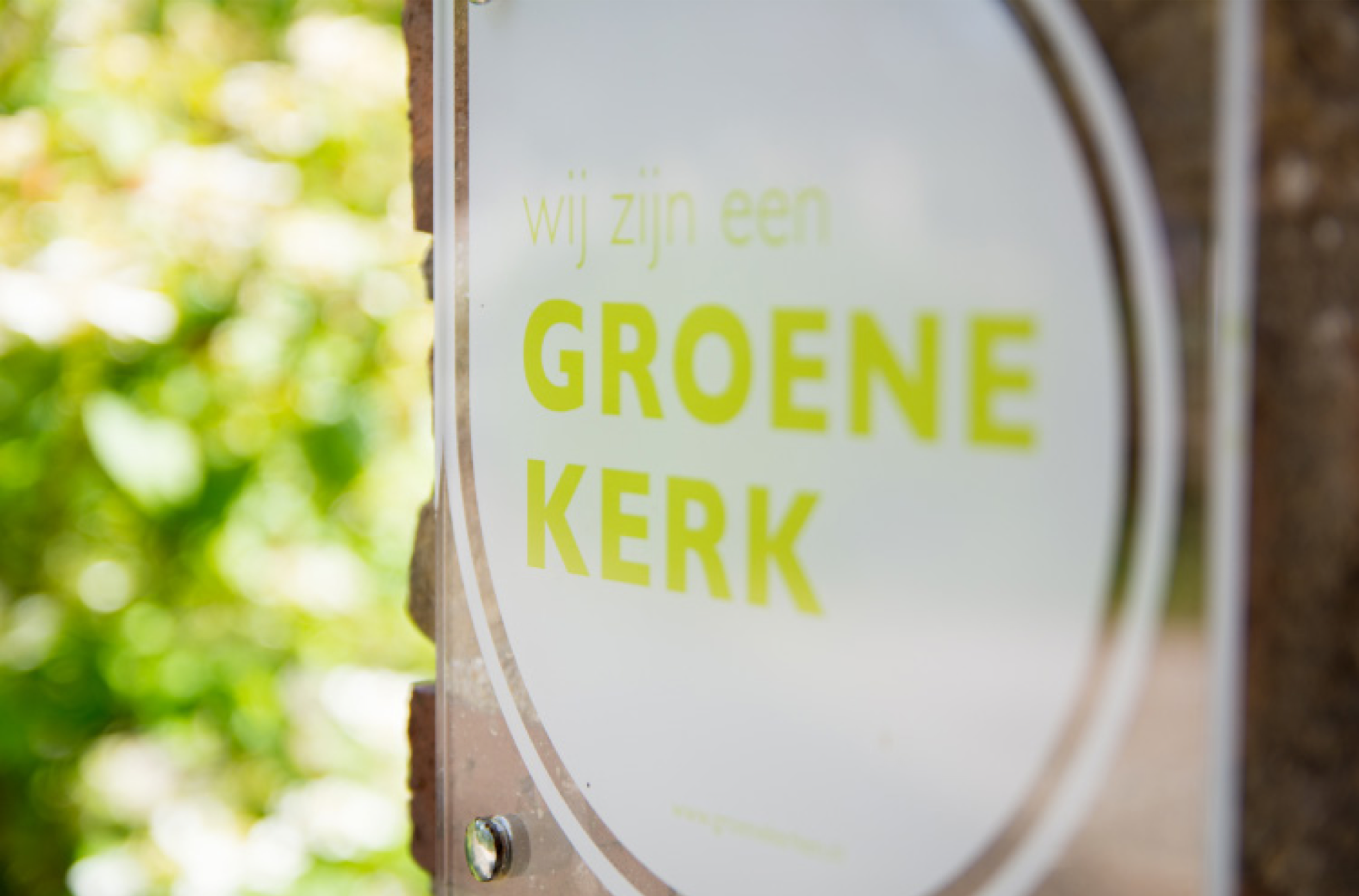